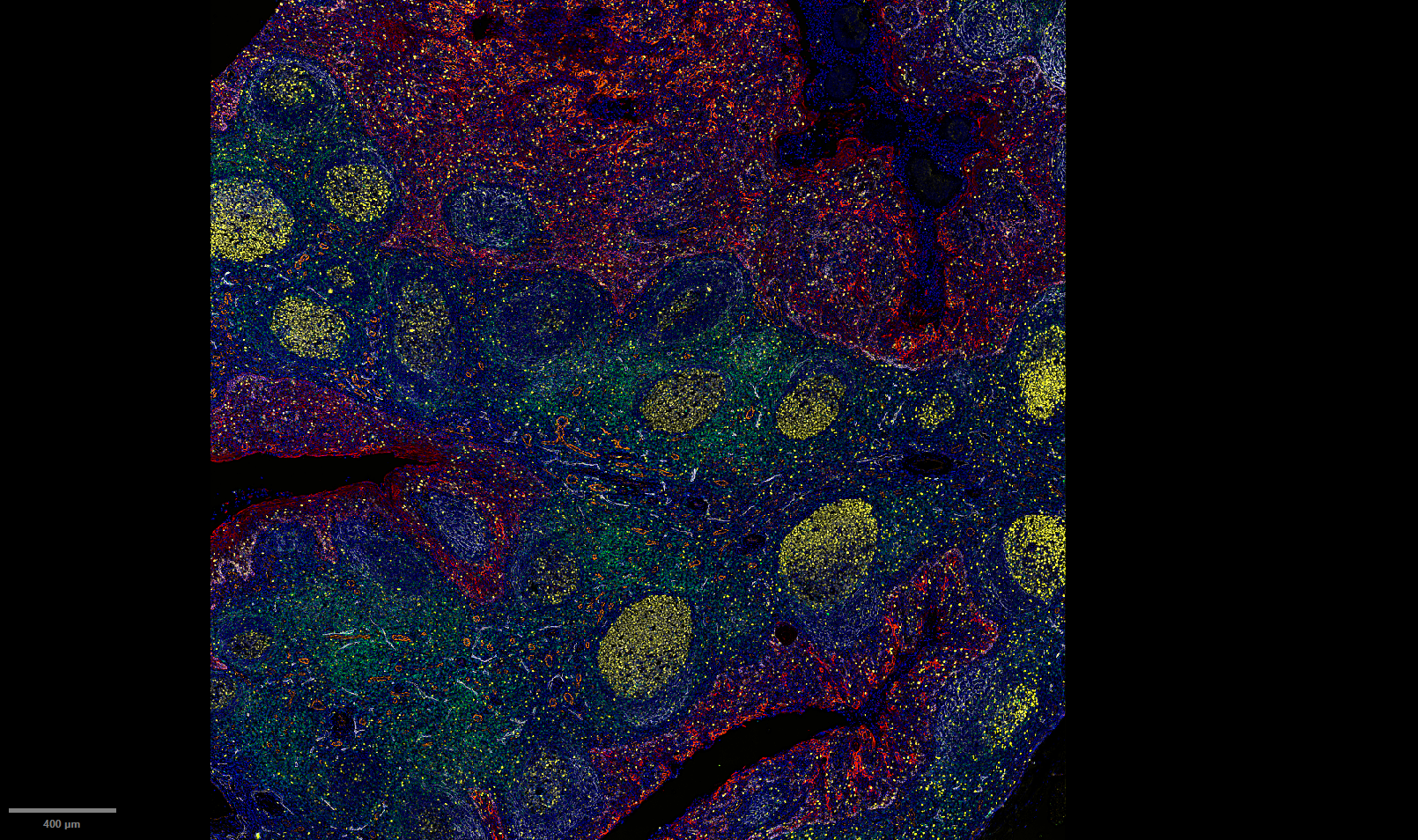 Spatial immunophenotyping using the phenocycler platform
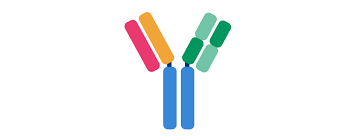 Lejla Pasic, MLI
Research Assistant III
Innovative Translational Research (ITR) Shared Resource
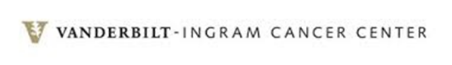 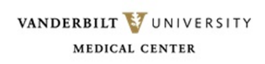 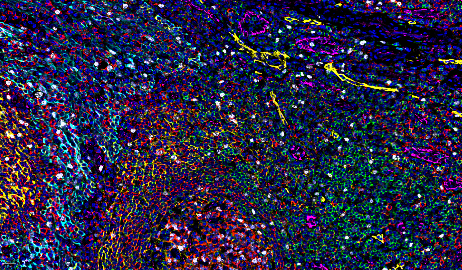 PHENOCYCLER SYSTEM
(Akoya Biosciences)
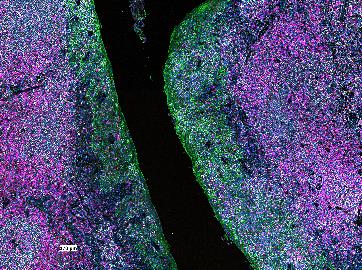 Formerly known as the CODEX Platform: CO-Detection by indEXing
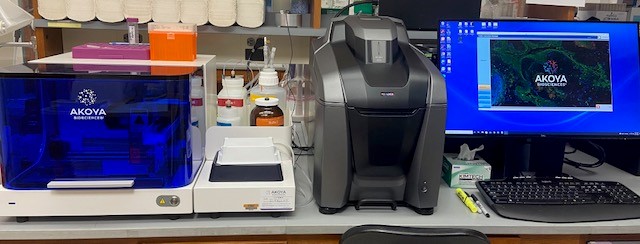 Codex Technology
CODEX REPORTERS
CODEX ANTIBODIES
CODEX
ANTIBODY PANEL
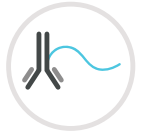 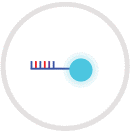 TISSUE
STAIN
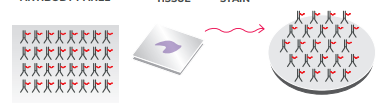 Fluorophore conjugated oligonucleotides for visualization of CODEX antibodies
Oligonucleotide (barcode) conjugated antibodies for building antibody panels
REMOVE .
IMAGE
REVEAL
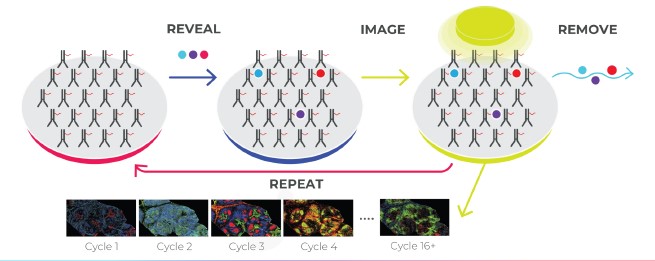 REPEAT
CYCLE :
1           2           3          4              16+
https://www.akoyabio.com/intro-to-codex/
Completed Antibody Panels
14-antibody panel on FFPE RCC and tonsil
24-antibody panel on FFPE breast tissue
Antibodies labeled in black were provided off-the shelf from Akoya Biosciences, pre-conjugated to barcodes.

Arrows indicate antibodies that were newly added to each panel. Over time, we learn which antibodies work together in each cycle, so that we can plan more complex panels in the future.

Antibodies with a purple label were custom conjugated to a barcode in-house.
14-antibody panel on fresh frozen human HNSCC
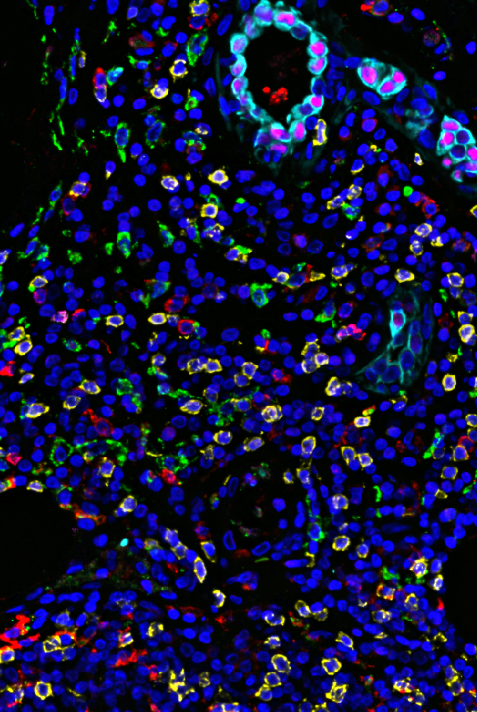 Example Images
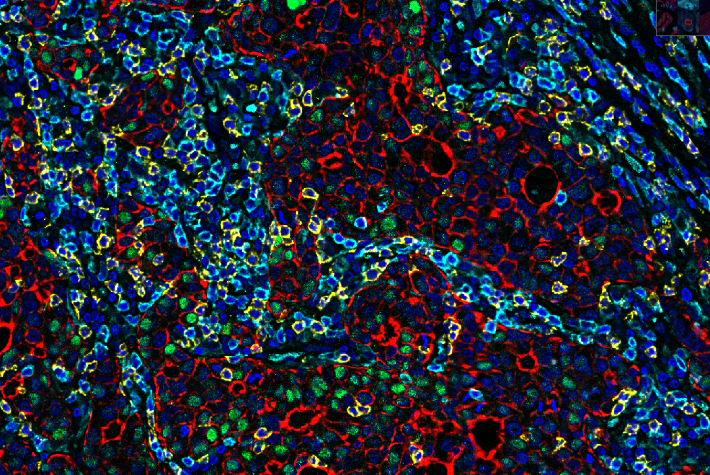 DAPI  Pan-Cytokeratin 
 AR  CD8  CD4
DAPI  CD11c  ERα  CD163  CD8 Pan-Cytokeratin
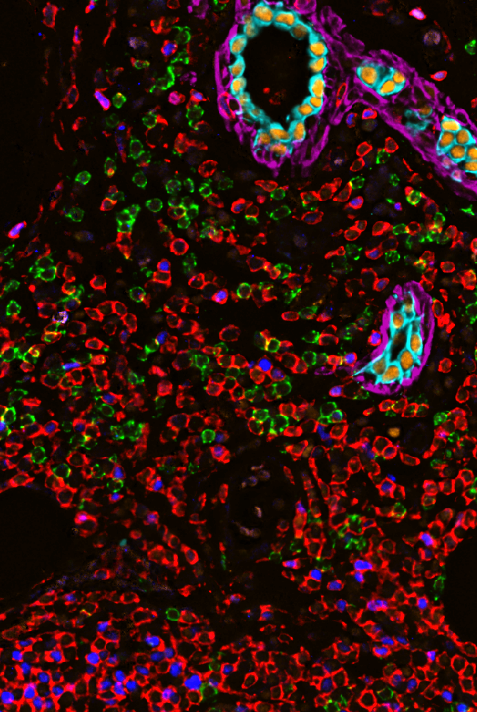 High-Grade Breast Cancer, AR+ HER2+
DCIS, ER+, with immune infiltrate
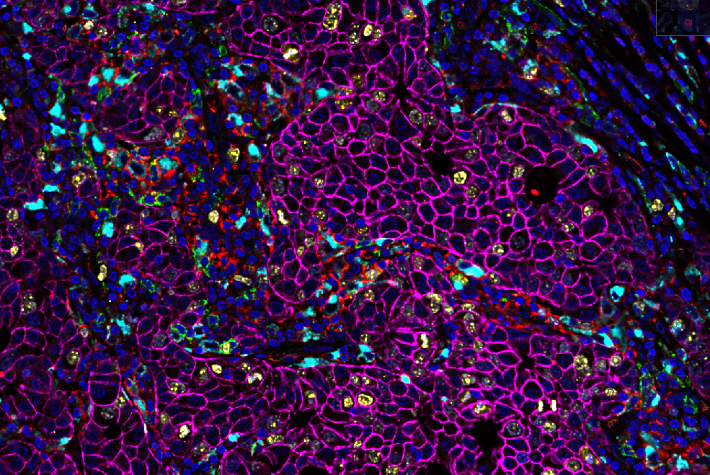 DAPI  PD-L1 HER2
 CD20  Ki67  CD68
FOXP3  CD4 Keratin5
Keratin8/18 CD20  GATA3
ITR/IPSR CODEX Services
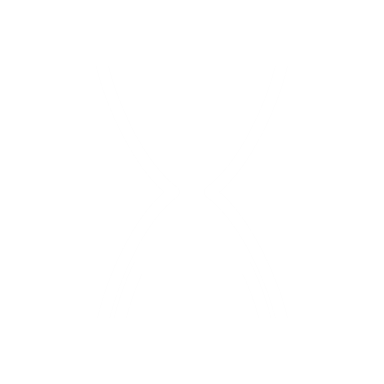 Immunophenotyping Shared Resource 2021
[Speaker Notes: A typical 14 marker panel with four coverslips (using pre-conjugated antibodies) ~ $17,000]
Questions?
Project-related questions:
Kim Dahlman, Ph.D., ITR Scientific Directorkim.dahlman@vumc.org

Questions about pathology and data analysis:
Paula Gonzales-Ericsson, MD, Sr. Staff Scientistpaula.i.gonzalez.ericsson@vumc.org 
Visit our website at:https://www.vumc.org/itr-shared-resource/welcomeClick the link to submit a project request:https://redcap.link/ITRIntake
Funding support:
The CODEX instrument is supported by 1S10OD030338-01. Past and ongoing projects are supported by the Breast Cancer SPORE program, NCI 2P50CA098131-11, and by the Cancer Center Support Grant (CCSG) NCI 5P30CA068485-21.